Мастер-классИспользование кейс технологий на уроках биологии.
Буланова И. И. 
Учитель  биологии МКОУ  СОШ № 4 с. Киевка
Актуальность
Применение кейс технологий
- способствует повышению познавательной активности обучающихся в учебном процессе, развитие и совершенствование творческих способностей обучающихся;
- активизирует мышление обучающихся;
- формирует умения работы с большим объёмом информации;
- формирует коммуникативные навыки; способствует развитию умения общения в группах;
- способствует развитию здоровой дискуссии;
- даёт возможность педагогу применять различные приёмы и методы обучения  при подготовке обучающихся к ВПР и ОГЭ
Источники кейсов
Реальная жизнь;
Средства массовой информации;
Анализ научных статей, монографий; Художественная и публицистическая литература;
Интернет. 
Кейс включает в себя
- сюжетную часть – случай, проблема, история из реальной жизни;
- методическую часть – вопросы и задания для работы с кейсом;
- информационную часть – приложения (параграф учебника, научная статья )
Виды кейсов:
Практические:   Реальные жизненные ситуации, детально и подробно отраженные. При этом их учебное назначение может сводиться к тренингу обучаемых, закреплению знаний, умений и навыков поведения (принятия решений) в данной ситуации. Кейсы должны быть максимально наглядными и детальными.
Обучающие:  Отражают типовые ситуации, которые наиболее часты в жизни. Ситуация, проблема и сюжет здесь не реальные, а такие, какими они могут быть в жизни, не отражают жизнь «один к одному»
Научно-исследовательские: Они выступают моделями для получения нового знания о ситуации и поведения в ней. Обучающая функция сводится к исследовательским процедурам.
Этапы кейс метода
Представление конкретных жизненных ситуаций; 
Осмысление ситуаций, не имеющих однозначного    решения;
Актуализация комплекса знаний для     решения проблемы;
Выработка моделей действий для разрешения ситуаций.
Действия учителя
создание кейса или использование уже имеющегося;
знакомство учащихся с ситуацией, системой оценивания решений проблемы, сроками выполнения заданий;
  организация работы учащихся в малых группах, определение докладчиков;
  работа с кейсом
  организация презентации решений в малых группах;
  организация общей дискуссии; 
  обобщающее выступление учителя, его анализ ситуации;
  оценивание учащихся преподавателем.
Работа ученика с кейсом
1 этап — знакомство с ситуацией, её особенностями;
 2 этап — выделение основной проблемы (проблем);
 3 этап — анализ принятия того или иного решения;
 4 этап — решение кейса — предложение одного или нескольких вариантов последовательности действий, указание на важные проблемы, механизмы их предотвращения и решения.
Лишайники часто называют «изумительной выдумкой природы», а великий русский учёный К.А. Тимирязев назвал их «растениями – сфинксами» 
Сфинксы в древнегреческой мифологии мифическое чудовище, существо с головой женщины, лапами и телом льва и крыльями орла.
Почему лишайники сравнивают со сфинксами?
Кейс – задание   для обучающихся 5 класса.
Кейс-задание для обучающихся 5 класса
Однажды домовенок Кузя попал в ресторан, где отведал грибного супа, который ему очень-очень понравился. Такой вкуснятиной домовенок захотел угостить своих друзей. Знающие люди подсказали, что грибы растут в лесу. Недолго думая, Кузя отправился в лес. В пути его мучили вопросы. Кто такие грибы и как они выглядят? Где и как их собирать? 
Ребята, расскажите домовенку о грибах и помогите ему собрать грибы для супа.
 Грибы это растения или животные? Как выглядят грибы? Все ли грибы пригодны для супа?Как правильно собирать грибы?
Кейс-задание для обучающихся 6 класса
Одна богатая дама, узнав о том, что растения очищают воздух, велела слугам перенести из зимнего сада в её спальню, которая не проветривалась, пять самых больших кадок с тропическими растениями. Утром дама проснулась с головной болью. После этого она стала утверждать, что растения не очищают воздух, а наоборот, портят его.
 Что такое фотосинтез и какие условия необходимы для него?Можно ли считать фотосинтез гениальным изобретением природы?Как практически доказать, что процесс фотосинтеза проходил в зеленых листьях растения?Какой значение имеет дыхание? Что происходит в растении при дыхании?
Кейс-задание для обучающихся 7 класса
Учитель биологии Маргарита Николаевна – очень занятой человек. Поэтому ей некогда готовить презентации к каждому уроку. Таблицы в магазинах тоже не продают. Помогите Маргарите Николаевне сделать таблицу по данной теме
. Задание:
 План таблицы: 
Классификация (тип, классы). 
Общая характеристика класса, особенности строения, жизнедеятельности.
 Представители. 
Интересные факты
Кейс-задание для обучающихся 8 класса

В городскую больницу был доставлен мужчина, попавший в автокатастрофу. Его грудная клетка была пробита с двух сторон, но легкие при этом остались неповрежденными. Несмотря на все усилия врачей, пострадавший умер от удушья.

Почему это произошло, ведь легкие были неповрежденные?
Объясните этот факт.
Кейс – задание по  для обучающихся 8 класса.
В истории известен следующий интересный факт: 
Папа римский Иннокентий VIII, удрученный старостью, приказал влить себе кровь от троих юношей – это и стало причиной его смерти.
Почему?
Объясните данный факт с научной точки
зрения.
Кейс – задание  для обучающихся 8 класса.

В старших классах Денис увлекся математикой и поступил на подготовительные курсы. Занятия потребовали работы с дополнительной литературой, которую Денис постоянно носил с собой (чаще в правой руке). «Как ты носишь такую тяжесть?» - удивилась мама, попробовав как-то поднять его портфель.
Однажды на занятиях физкультурой Денис пожаловался на боль в спине. Осмотрев ученика, преподаватель отметил, что правое плечо и лопатка у него значительно ниже левых и порекомендовал мальчику обратиться к врачу.
Почему?
Какой диагноз поставил врач?
Что стало причиной такого заболевания?
Кейс-задание  для обучающихся 10 класса
По адресу: ул. Новая д.29 кв. 33 въехала новая семья. В этой семье было трое детей. Семья сразу привлекла внимание любопытных соседей. Дело в том, что мать и отец были темноволосыми и имели курчавые волосы, одна дочь и сын имели темные и курчавые волосы, а у второй дочери были светлые и прямые волосы. «Наверное, дочь приемная? - начали спорить соседи. Вопросы:Укажите доминантный и рецессивный признак ?Как вы представляете схему наследования? Каковы генотипы родителей и детей ?Какой вы сделали вывод?
Кейс-задание  для обучающихся 11 класса
В 1953 г. в одном японском селении люди начали болеть какой-то непонятной болезнью. Она поражала нервную систему: у больных нарушалась координация движений, они теряли слух, зрение, рассудок. Врачи поставили диагноз: отравление ртутью. Но откуда взялась эта ртуть? Правда, поселок находился рядом с морским заливом, куда химический завод сбрасывал свои отходы, в отравление ртутью. Но откуда взялась эта ртуть? Правда, поселок находился рядом с морским заливом, куда химический завод сбрасывал свои отходы, в том числе и ртуть. Но содержание ртути в морской воде было ничтожным 
Задания:
Как можно объяснить причины этого происшествия? 
Дайте определение пищевой цепи, назовите основные их типы. 
Какая пищевая цепь включает в себя большее число звеньев: водная или наземная? Докажите это на примерах.
Каким образом происходит круговорот веществ в экосистеме, какие типы организмов играют основную роль в его поддержании?
Кейс-задание  для обучающихся 11 класса

  Однажды к Ч.Дарвину пришла делегация окрестных фермеров за разъяснением, почему у них падают урожаи клевера. Прежде чем дать ответ, великий учёный сам провел массу опытов и только после длительных наблюдений дал совет фермерам.
Предположите, какой совет дал Ч.Дарвин фермерам.
Сложности
- подготовка кейса требует много времени и обилия информации;
- сложность в подборе информации;
- не все обучающиеся способны работать с большим объёмом информации, так как техника чтения не у всех школьников одинаковая;
- невозможность частого использования метода в рамках классно-урочной системы.
“Спасибо за внимание”.
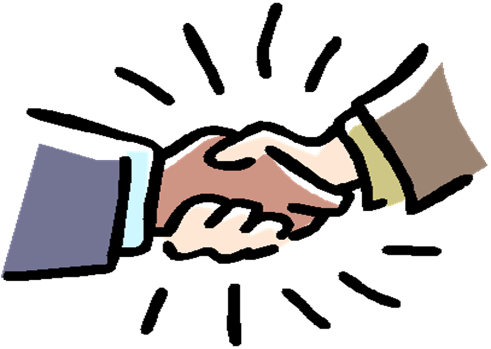